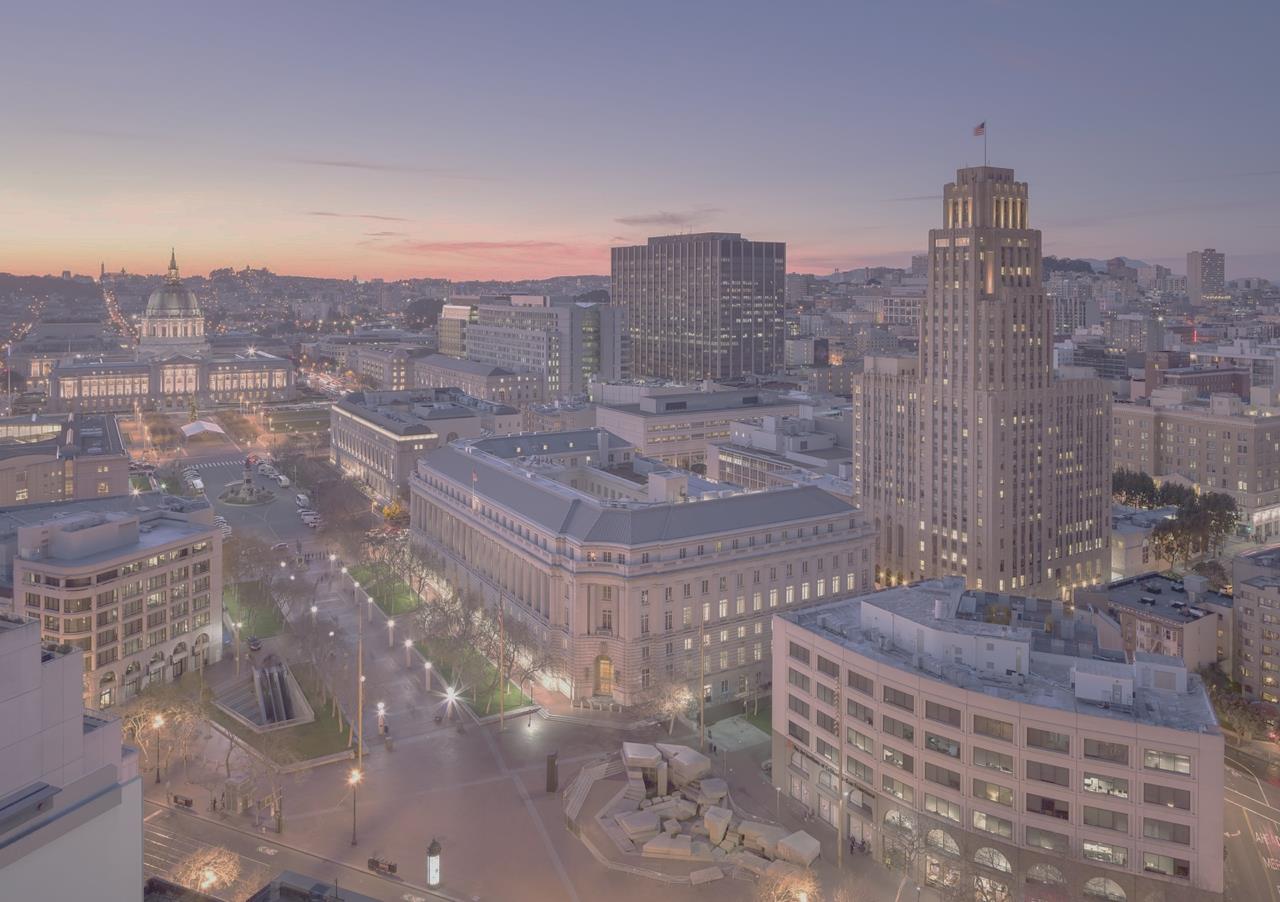 GSA, Pacific Rim Zone, 
Personal Property Management
Personal Property Management Centers of Expertise
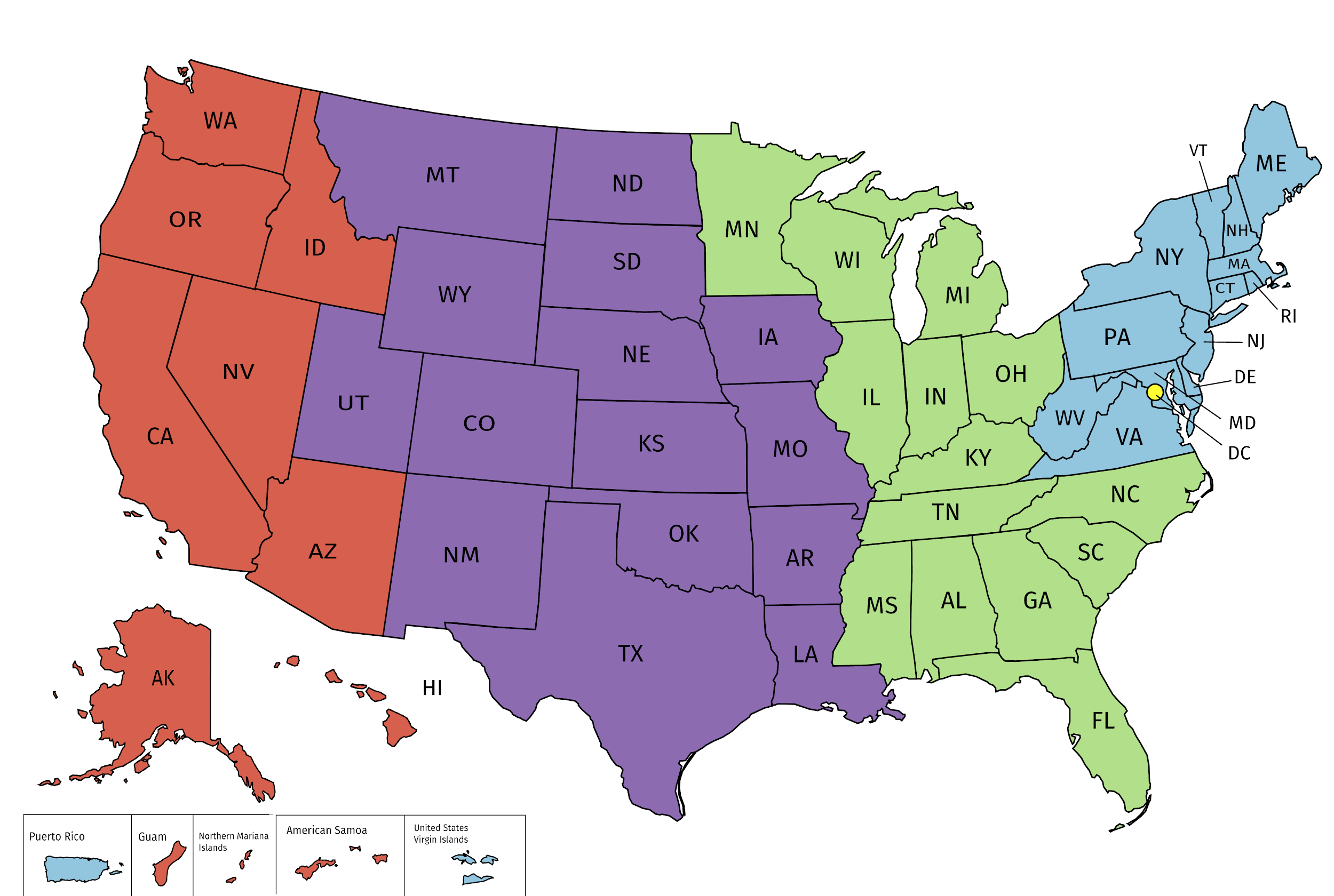 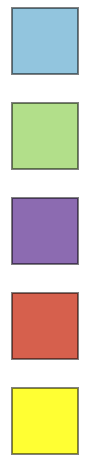 [Speaker Notes: We are the Center of Expertise for Eligibility and Compliance for the SASP’s in the western half of the US.
We manage the National Firearms Program to LEAs.
We are the Sales Center for: Bureau of Land Management (BLM), Army & Air Force Exchange Service (AAFES) and US Army/TACOM]
Billie Hayes
Francine McCollister
Gerry Giauque
Jerry Penrose
Randal Patterson
Sandra Klar
Sharon Gorospe
Pacific Rim Zone U&D TEAM Intro!
3
AGENDA OVERVIEW
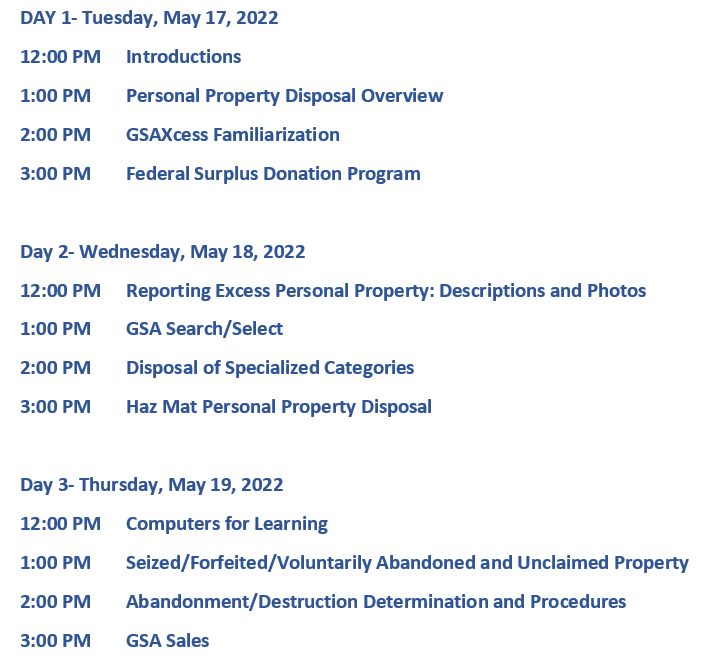 4
THANK YOU!
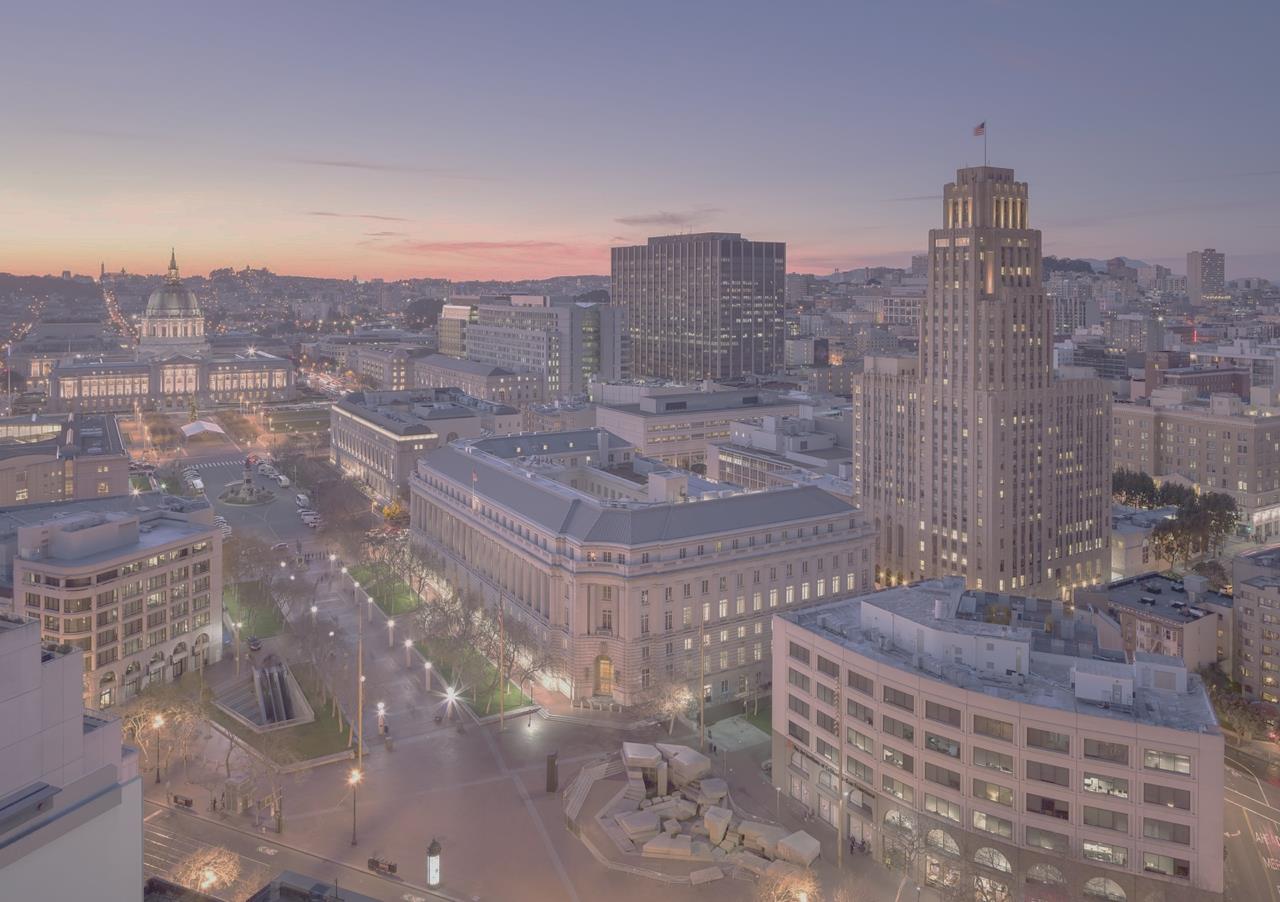